ESE535:Electronic Design Automation
Day 20:  April 8, 2015
Sequential Optimization
(FSM Encoding)
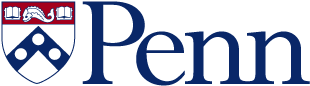 1
Penn ESE535 Spring 2015 -- DeHon
Behavioral 
(C, MATLAB, …)
Arch. Select
Schedule
RTL
FSM assign
Two-level
Multilevel opt.
Covering
Retiming
Gate Netlist
Placement
Routing
Layout
Masks
Today
Encoding
Input
Output
State Encoding
“exact” two-level
…at least input constraints
Flavor of output
Energy-oriented
2
Penn ESE535 Spring 2015 -- DeHon
Input Encoding
Pick codes for input cases to simplify logic
E.g. Instruction Decoding
ADD, SUB, MUL, OR
Have freedom in code assigned
Pick code to minimize logic
E.g. number of product terms
3
Penn ESE535 Spring 2015 -- DeHon
Output Encoding
Opposite problem
Pick codes for output symbols 
E.g. allocation selection
Prefer N, Prefer S, Prefer E, Prefer W, No Preference
Again, freedom in coding
Use to maximize sharing 
Common product terms, CSE
4
Penn ESE535 Spring 2015 -- DeHon
FSM Reminder
5
Penn ESE 535 Spring 2013 -- DeHon
Finite-State Machine
What’s a FSM?
Or DFA = Deterministic Finite Automata?
6
Penn ESE 535 Spring 2013 -- DeHon
FSM
Logic depends on past inputs
Behaves differently based on state
Logic selects outputs and next state
Based on inputs and current state
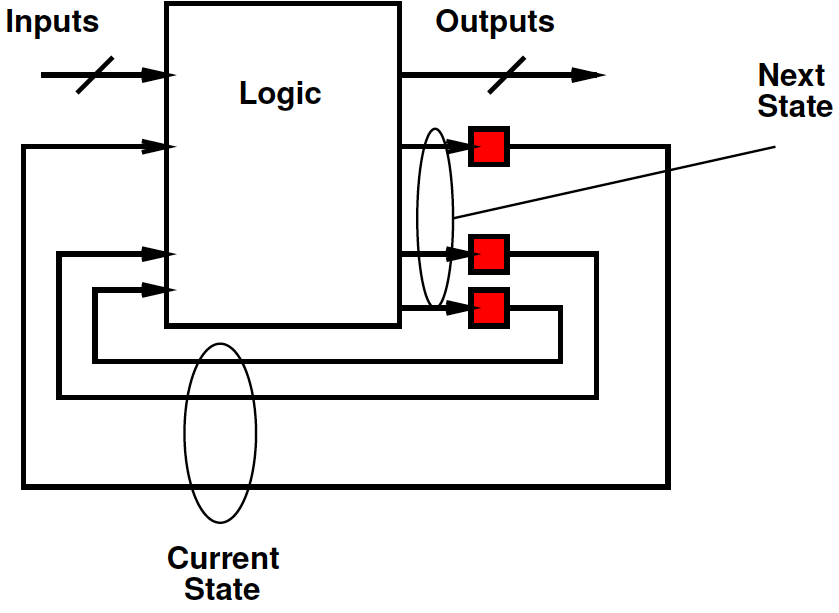 7
Penn ESE 535 Spring 2013 -- DeHon
FSM Examples
What are examples where need an FSM rather than just combination logic?
8
Penn ESE 535 Spring 2013 -- DeHon
FSM Examples
What are examples where need an FSM rather than just combination logic?
Parsing 
Protocols
Datapath control
Data dependent branching
9
Penn ESE 535 Spring 2013 -- DeHon
Two-Level FSM
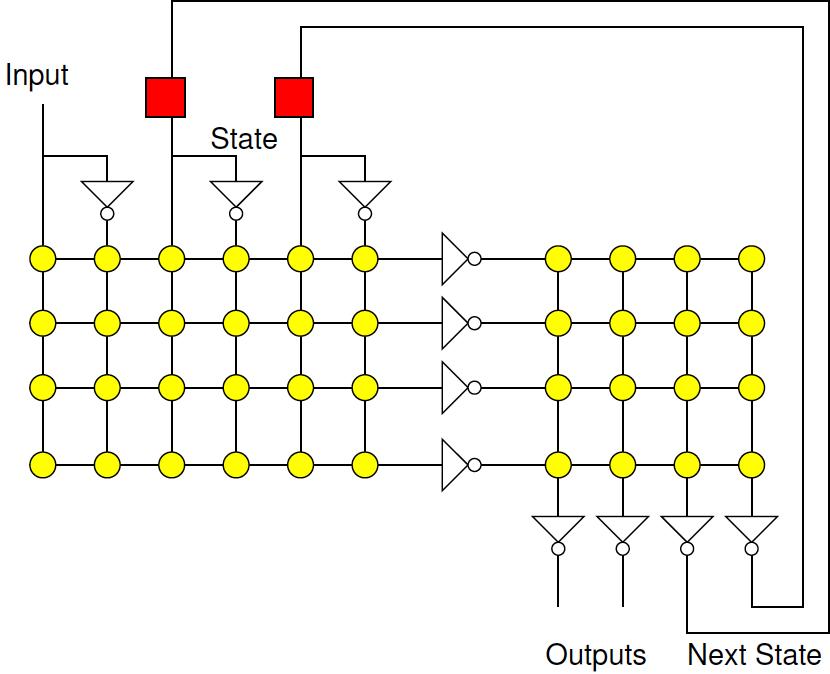 10
Penn ESE535 Spring 2015 -- DeHon
0/1
1/0
-/1
1/0
0/0
Finite-State Machine
Logical behavior depends on state
In response to inputs, may change state
11
Penn ESE535 Spring 2015 -- DeHon
State Encoding
State encoding is a logical entity
No a priori reason any particular state has any particular encoding
Use freedom to simply logic
12
Penn ESE535 Spring 2015 -- DeHon
0/1
1/0
-/1
1/0
0/0
Finite State Machine
0 S1  S1 1
1 S1  S2 0
1 S2  S2 0
0 S2  S3 0
1 S3  S3 1
0 S3  S3 1
13
Penn ESE535 Spring 2015 -- DeHon
Motivating Example
14
Penn ESE535 Spring 2015 -- DeHon
Preclass 1—3
How many PTERMs after optimization?




What caused savings?
01010
01111
10010
10101
11011
11101
15
Penn ESE535 Spring 2015 -- DeHon
Preclass 4—5
How many PTERMs after optimization?





What caused savings?
000--
001--
01010
01111
10010
10101
11011
11101
00010
00101
01010
01111
10010
10101
11011
11101
16
Penn ESE535 Spring 2015 -- DeHon
Preclass 6
Anyone get smaller?  Encoding?
17
Penn ESE535 Spring 2015 -- DeHon
Two Issues
Input Coding
Use a single input cube to select an output
Capture the union of things that behave similarly on a single cube
Output Coding
Only need to cover the 1’s
Share logic producing 1’s between states
18
Penn ESE 535 Spring 2013 -- DeHon
Preclass
What input cases produce same output?
19
Penn ESE 535 Spring 2013 -- DeHon
Preclass
Produce same output?
20
Penn ESE 535 Spring 2013 -- DeHon
Preclass
21
Penn ESE 535 Spring 2013 -- DeHon
Preclass
If we can code ST1+ST2 and ST2+ST3 as cubes, we can save due to input encodings.
How could we make these cubes?	
3b state code?
2b state code?
22
Penn ESE 535 Spring 2013 -- DeHon
Preclass
Assume 2 bit state code
How many Pterms if ST3=00?
(and assume get input groupings on cube)
How many if ST3=11?
What’s a good code?
23
Penn ESE 535 Spring 2013 -- DeHon
Problem:
Real: pick state encodings (si’s) so as to minimize the implementation area
two-level 
multi-level
Simplified variants
minimize product terms
achieving minimum product terms, minimize state size
minimize literals
24
Penn ESE535 Spring 2015 -- DeHon
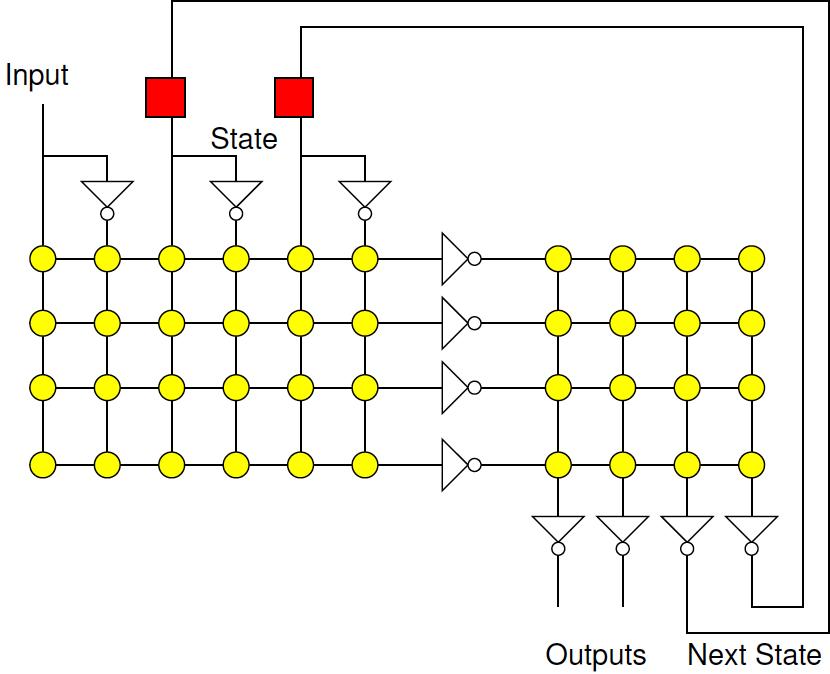 Two-Level
Apla = (2*ins+outs)*prods+ flops*wflop
inputs = PIs + state_bits
outputs = state_bits+POs
products terms (prods)
depend on state-bit encoding
this is where we have leverage
25
Penn ESE535 Spring 2015 -- DeHon
Multilevel
More sharing  less implementation area
Pick encoding to increase sharing
maximize common sub expressions
maximize common cubes
Effects of multi-level minimization hard to characterize (not predictable)
26
Penn ESE535 Spring 2015 -- DeHon
Two-Level Optimization
Idea: do symbolic minimization of two-level form
This represents effects of sharing
Generate encoding constraints from this
Properties code must have to maximize sharing
Cover 
Like two-level (mostly…)
Select Codes
27
Penn ESE535 Spring 2015 -- DeHon
Kinds of Sharing
Input sharing:
   encode inputs so 
   cover set  to reduce 
   product  terms
Output sharing:
   share input cubes 
   to produce individual
   output bits
10 inp1+inp2=01
11 inp2+inp3=01
Out1=11
Out2=01
Out3=10
Out4=00
10 inp1 01
01 inp1 10
1- inp2 01
01 inp2 01
11 inp3 01
01 inp3 10
1101 out1
1100 out2
1111 out3
0000 out4
0001 out4
10 1- 01
01 10 10
11 –1 01
01 11 01
01 01 10
Inp1=10
Inp2=11
Inp3=01
110- 01
11-1 10
28
Penn ESE535 Spring 2015 -- DeHon
Input Encoding
29
Penn ESE535 Spring 2015 -- DeHon
Two-Level Input Oriented
Minimize product rows 
by exploiting common-cube
next-state expressions

Does not account for possible sharing of terms to cover outputs
[DeMicheli+Brayton+SV/TR CAD v4n3p269]
30
Penn ESE535 Spring 2015 -- DeHon
Outline Two-Level Input
Represent states as one-hot codes
Minimize using two-level optimization
Include: combine compatible next states
1 S1  S2 0
1 S2  S2 0  1 {S1,S2} S2 0
Get disjunct on states deriving next state
Assuming no sharing due to outputs
gives minimum number of product terms
Cover to achieve
Try to do so with minimum number of state bits
31
Penn ESE535 Spring 2015 -- DeHon
Multiple Valued Input Set
Treat input states as a multi-valued (not just 0,1) input variable
Effectively encode in one-hot form
One-hot: each state gets a bit, only one on
Use to merge together input state sets
0 S1  S1 1
1 S1  S2 0
1 S2  S2 0
0 S2  S3 0
1 S3  S3 1
0 S3  S3 1
0 100  S1 1
1 100  S2 0
1 010  S2 0
0 010  S3 0
1 001  S3 1
0 001  S3 1
32
Penn ESE535 Spring 2015 -- DeHon
One-hot Minimum
One-hot gives minimum number of product terms
i.e. Can always maximally combine input sets into single product term
33
Penn ESE535 Spring 2015 -- DeHon
One-Hot Example (preclass)
Single cube for ST1+ST2 ?
100 0 010
100 1 001
010 0 010
010 1 100
001 0 001
001 1 100
11-  -  ---
1-1  -  ---
-11  -  ---
000 -  ---
100 0 010
100 1 001
010 0 010
010 1 100
001 0 001
001 1 100
11-  -  ---
1-1  -  ---
-11  -  ---
000 -  ---
--0 0 010
100 1 001
0-- 1 100
001 0 001
ST1 0 ST2
ST1 1 ST3
ST2 0 ST2
ST2 1 ST1
ST3 0 ST3
ST3 1 ST1
One-hot:
  ST1=100
  ST2=010
  ST3=001
Key: can define a cube to 
         cover any subset of states
--0 0 010  says (ST1+ST2) 0 ST2
34
Penn ESE535 Spring 2015 -- DeHon
State Combining
Follows from standard 2-level optimization with don’t-care minimization
Effectively groups together common predecessor states as shown
(can define to combine directly)
35
Penn ESE535 Spring 2015 -- DeHon
Example
0 S  s6 00
0 s2 s5 00
0 s3 s5 00
0 s4 s6 00
0 s5 S  10
0 s6 S  01
0 s7 s5 00
1 s6 s2 01
1 s5 s2 10
1 s4 s6 10
1 s7 s6 10
1 S  s4 00
1 s2 s3 00
1 s3 s7 00
0 1000000  0000010 00
0 0100000  0000100 00
0 0010000  0000100 00
0 0001000  0000010 00
0 0000100  1000000 10
0 0000010  1000000 01
0 0000001  0000100 00
1 0000010  0100000 01
1 0000100  0100000 10
1 0001000  0000010 10
1 0000001  0000010 10
1 1000000  0001000 00
1 0100000  0010000 00
1 0010000  0000001 00
0 0110001  0000100 00
0 1001000  0000010 00
1 0001001  0000010 10
0 0000010  1000000 01
1 0000100  0100000 10
0 0000100  1000000 10
1 1000000  0001000 00
1 0000010  0100000 01
1 0100000  0010000 00
1 0010000  0000001 00
36
Penn ESE535 Spring 2015 -- DeHon
Two-Level Input
One-hot identifies multivalue minimum number of product terms
May be fewer product terms if get sharing (don’t cares) in generating the next state expressions
(was not part of optimization)
Encoding places each disjunct on a unique cube face
Can distinguish with a single cube
Can use fewer bits than one-hot 	
this part typically heuristic
Remember one-hot already minimized prod terms
37
Penn ESE535 Spring 2015 -- DeHon
Encoding Example
0 S   s6 00
0 s2 s5 00
0 s3 s5 00
0 s4 s6 00
0 s5 S  10
0 s6 S  01
0 s7 s5 00
1 S  s4 01
1 s2 s3 10
1 s3 s7 10
1 s4 s6 10
1 s5 s2 00
1 s6 s2 00
1 s7 s6 00
S  010
s2 110
s3 101
s4 000
s5 001
s6 011
s7 100
0 0110001  0000100 00
0 1001000  0000010 00
1 0001001  0000010 10
0 0000010  1000000 01
1 0000100  0100000 10
0 0000100  1000000 10
1 1000000  0001000 00
1 0000010  0100000 01
1 0100000  0010000 00
1 0010000  0000001 00
s2+s3+s7=1--
No 111 code
38
Penn ESE535 Spring 2015 -- DeHon
Encoding Example
S  010
s2 110
s3 101
s4 000
s5 001
s6 011
s7 100
0 1--   001 00
0 0-0   011 00
1 -00   011 10
0 011  010 01
1 001  110 10
0 001  010 10
1 010  000 00
1 011  110 01
1 110  101 00
1 101  100 00
0 0110001  0000100 00
0 1001000  0000010 00
1 0001001  0000010 10
0 0000010  1000000 01
1 0000100  0100000 10
0 0000100  1000000 10
1 1000000  0001000 00
1 0000010  0100000 01
1 0100000  0010000 00
1 0010000  0000001 00
s4+s7=-00
S+s4=0-0
s2+s3+s7=1--
(no 111 code)
39
Penn ESE535 Spring 2015 -- DeHon
Input and Output
Concept
40
Penn ESE535 Spring 2015 -- DeHon
Idea
Input constraints  state sets can select with single cube 
(previous section)
Output constraints 
Track set of states encode together
OR of asserted minterms is desired state
Encode constraints
Solve with SAT solver
41
Penn ESE535 Spring 2015 -- DeHon
Encoding Constraints
Minterm to symbolic state v 
should assert v



For all minterms m
all GPIs [(all symbolic tags) e(tag state)] = e(v)
42
Penn ESE535 Spring 2015 -- DeHon
Example: Output Constraints
all GPIs [(all symbolic tags) e(tag state)] = e(v)
Consider 1101 (out1)
  covered by
    110- (out1,out2)
    11-1 (out1,out3)
1101 out1
1100 out2
1111 out3
0000 out4
0001 out4
110- (out1,out2)
11-1 (out1,out3)
000- (out4)
x
x
110-  e(out1)  e(out2)
11-1  e(out1)  e(out3)
OR-plane gives me OR of these two
Want output to be e(out1)
1101 e(out1) e(out2)  e(out1) e(out3)=e(out1)
43
Penn ESE535 Spring 2015 -- DeHon
Example: Output Constraints
all GPIs [(all symbolic tags) e(tag state)] = e(v)
Sample Solution:
  out1=11
  out2=01
  out3=10
  out4=00
Think about PLA
1101 out1
1100 out2
1111 out3
0000 out4
0001 out4
110- 01
11-1 10
110- (out1,out2)
11-1 (out1,out3)
000- (out4)
x
x
1101 e(out1) e(out2)  e(out1) e(out3)=e(out1)
1100 e(out1) e(out2)=e(out2) 
1111 e(out1) e(out3)=e(out3)
0000 e(out4)=e(out4)
0001 e(out4)=e(out4)
44
Penn ESE535 Spring 2015 -- DeHon
Idea
Input constraints  state sets can select with single cube 
(previous section)
Output constraints 
Track set of states encode together
OR of asserted minterms is desired state
Encode constraints
Solve with SAT solver
45
Penn ESE535 Spring 2015 -- DeHon
Encoding for Energy Minimization
46
Penn ESE535 Spring 2015 -- DeHon
Energy-Minimization
How would select encodings to minimize energy?
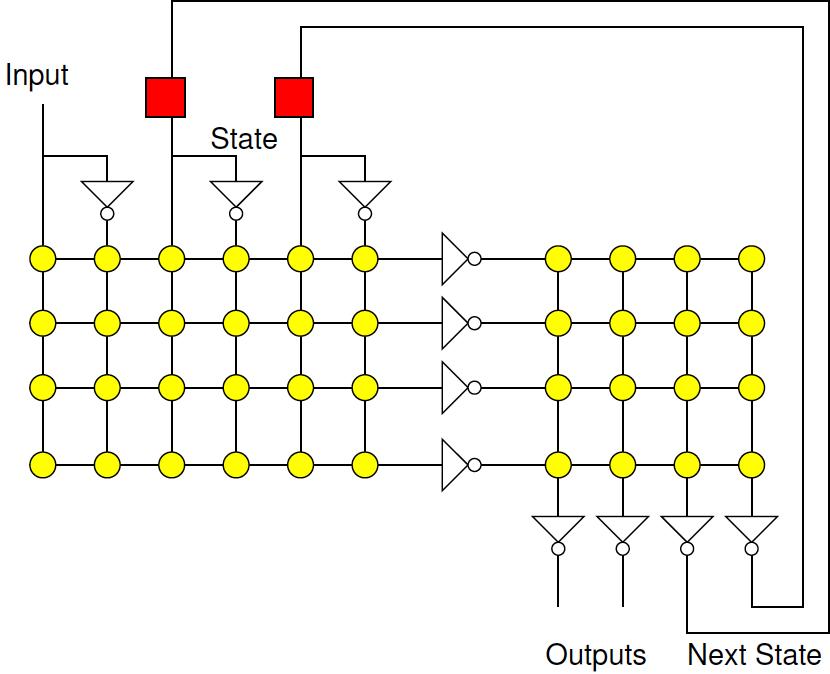 47
Penn ESE535 Spring 2015 -- DeHon
Energy-Minimization
Spend energy when state bits switch
Driving outputs, driving inputs
Minimize distancebetween states
Esp. common statetransitions
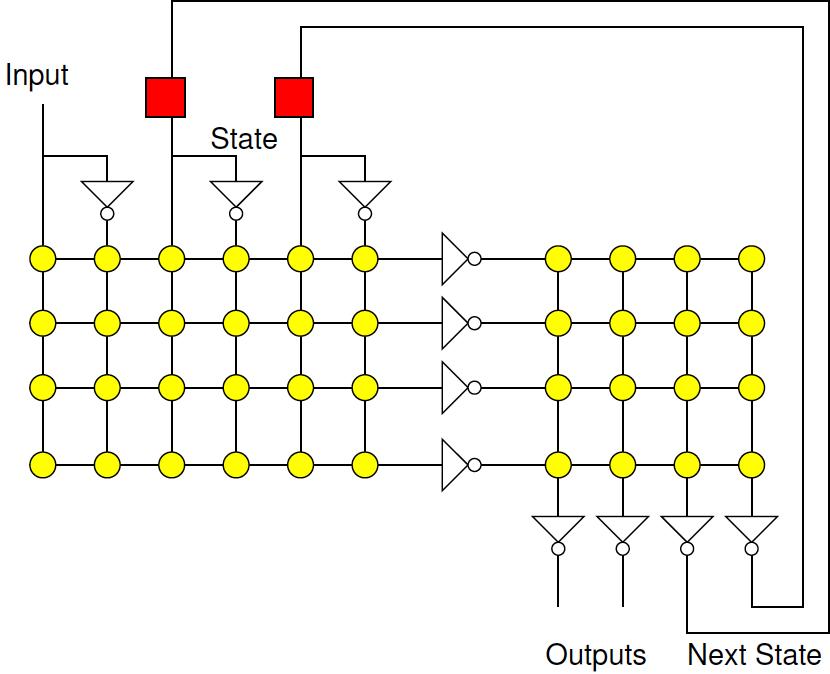 48
Penn ESE535 Spring 2015 -- DeHon
Energy Cost
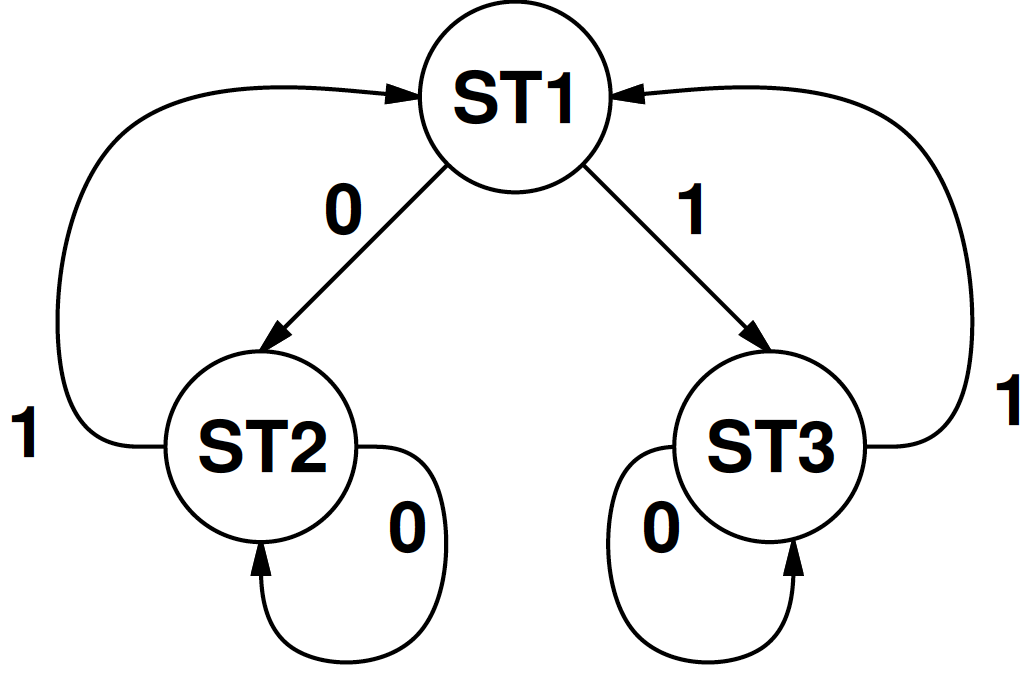 49
Penn ESE535 Spring 2015 -- DeHon
Energy Encoding
How approach?
Greedy
Simulated Annealing
ILP
50
Penn ESE535 Spring 2015 -- DeHon
Summary
Encoding can have a big effect on area, energy
Freedom in encoding allows us to maximize opportunities for sharing
Can do minimization around unencoded to understand structure in problem outside of encoding
Can adapt two-level covering to include and generate constraints
Multilevel limited by our understanding of structure we can find in expressions
heuristics try to maximize expected structure
51
Penn ESE535 Spring 2015 -- DeHon
Today’s Big Ideas
Exploit freedom
Bounding solutions
Dominators
Formulation and Reduction
Technique:
branch and bound
SAT
Understanding structure of problem
Creating structure in the problem
52
Penn ESE535 Spring 2015 -- DeHon
Admin
Monday Reading on Web
53
Penn ESE535 Spring 2015 -- DeHon
Input and Output Details
Don’t expect to cover
54
Penn ESE535 Spring 2015 -- DeHon
General Problem
Track both input and output encoding constraints
55
Penn ESE535 Spring 2015 -- DeHon
General Two-Level Strategy
Generate “Generalized” Prime Implicants
Extract/identify encoding constraints
Cover with minimum number of GPIs that makes encodeable
Encode symbolic values
[Devadas+Newton/TR CAD v10n1p13]
56
Penn ESE535 Spring 2015 -- DeHon
Output Symbolic Sets
Maintain output state, PIs as a set
Represent inputs one-hot as before
0 S1  S1 1
1 S1  S2 0
1 S2  S2 0
0 S2  S3 0
1 S3  S3 1
0 S3  S3 1
0 100  S1 1
1 100  S2 0
1 010  S2 0
0 010  S3 0
1 001  S3 1
0 001  S3 1
0 100  (S1) (o1)
1 100  (S2) ()
1 010  (S2) ()
0 010  (S3) ()
1 001  (S3) (o1)
0 001  (S3) (o1)
57
Penn ESE535 Spring 2015 -- DeHon
Generate GPIs
Same basic idea as PI generation 
Quine-McKlusky
…but different
58
Penn ESE535 Spring 2015 -- DeHon
Merging
Cubes merge if
distance one in input  
000 100
001 100  00- 100
inputs same, differ in multi-valued input (state)
000 100
000 010  000 110
59
Penn ESE535 Spring 2015 -- DeHon
Merging
When merge
binary valued output contain outputs asserted in both (and)
000 100 (foo) (o1,o2)
001 100 (bar) (o1,o3)  00- 100 ? (o1)
next state tag is union of states in merged cubes
000 100 (foo) (o1,o2)
001 100 (bar) (o1,o3)  00- 100 (foo,bar) (o1)
60
Penn ESE535 Spring 2015 -- DeHon
Merged Outputs
Merged outputs
Set of things asserted by this input
States would like to turn on together
000 100 (foo) (o1,o2)
001 100 (bar) (o1,o3)  00- 100 (foo,bar) (o1)
61
Penn ESE535 Spring 2015 -- DeHon
Cancellation
K+1 cube cancels k-cube only if
multivalued input is identical
AND next state and output identical
000 100 (foo) (o1)
001 100 (foo) (o1) 
Also cancel if multivalued input contains all inputs
000 111 (foo) (o1)
Discard cube with next state containing all symbolic states and null output
111 100 (foo,bar,baz…) ()  does nothing
62
Penn ESE535 Spring 2015 -- DeHon
Example(copy to board…work;Note inclass exercise, back of preclass)
0 100  (S1) (o1)
1 100  (S2) ()
1 010  (S2) ()
0 010  (S3) ()
1 001  (S3) (o1)
0 001  (S3) (o1)
63
Penn ESE535 Spring 2015 -- DeHon
Cancellation
K+1 cube cancels k-cube only if
multivalued input is identical
AND next state and output identical
000 100 (foo) (o1)     00- 100 (foo) (o1)
001 100 (foo) (o1) 
Also cancel if multivalued input contains all inputs
000 111 (foo) (o1)
Discard cube with next state containing all symbolic states and null output
111 100 (foo,bar,baz….) ()  does nothing
64
Penn ESE535 Spring 2015 -- DeHon
Example
0 100  (S1) (o1)
1 100  (S2) ()
1 010  (S2) ()
0 010  (S3) ()
1 001  (S3) (o1) x
0 001  (S3) (o1) x
- 100  (S1,S2) ()
0 110  (S1,S3) ()    x
0 101  (S1,S3) (o1)
1 110  (S2)
1 101  (S2,S3) ()    x
-  010  (S2,S3) ()   
1 011  (S2,S3) ()    x
0 011  (S3)      ()    
- 001  (S3)       (o1)
0 111 (S1,S3)       ()
- 011 (S2,S3)        ()
1 111 (S2,S3)       ()
- 110 (S1,S2,S3)  () x
65
Penn ESE535 Spring 2015 -- DeHon
Covering
Cover with branch-and-bound similar to two-level 
row dominance only if 
tags of two GPIs are identical
OR tag of first is subset of second
Once cover, check encodeability
[talk about next]
If fail, branch-and-bound again on additional GPIs to add to satisfy encodeability
66
Penn ESE535 Spring 2015 -- DeHon
Encoding Constraints
0 S1  S1 1
1 S1  S2 0
1 S2  S2 0
0 S2  S3 0
1 S3  S3 1
0 S3  S3 1
Minterm to symbolic state v 
should assert v



For all minterms m
all GPIs [(all symbolic tags) e(tag state)] = e(v)
67
Penn ESE535 Spring 2015 -- DeHon
Example
all GPIs [(all symbolic tags) e(tag state)] = e(v)
Consider 1101 (out1)
  covered by
    110- (out1,out2)
    11-1 (out1,out3)
1101 out1
1100 out2
1111 out3
0000 out4
0001 out4
110- (out1,out2)
11-1 (out1,out3)
000- (out4)
x
x
110-  e(out1)  e(out2)
11-1  e(out1)  e(out3)
OR-plane gives me OR of these two
Want output to be e(out1)
1101 e(out1) e(out2)  e(out1) e(out3)=e(out1)
68
Penn ESE535 Spring 2015 -- DeHon
Example
all GPIs [(all symbolic tags) e(tag state)] = e(v)
Sample Solution:
  out1=11
  out2=01
  out3=10
  out4=00
Think about PLA
1101 out1
1100 out2
1111 out3
0000 out4
0001 out4
110- 01
11-1 10
110- (out1,out2)
11-1 (out1,out3)
000- (out4)
x
x
1101 e(out1) e(out2)  e(out1) e(out3)=e(out1)
1100 e(out1) e(out2)=e(out2) 
1111 e(out1) e(out3)=e(out3)
0000 e(out4)=e(out4)
0001 e(out4)=e(out4)
69
Penn ESE535 Spring 2015 -- DeHon
To Satisfy
Dominance and disjunctive relationships from encoding constraints
e.g.
 e(out1)  e(out2)  e(out1)  e(out3)=e(out1)
one of:
e(out2)>e(out1)    [i.e. e(out1) e(out2)=e(out1)]
e(out3)>e(out1)    [i.e. e(out1) e(out3)=e(out1)]
e(out2)|e(out3) e(out1)
> Means strictly 
more bits on
70
Penn ESE535 Spring 2015 -- DeHon
out4
Encodeability Graph
1100
One of:
  e(out2)>e(out1)
  e(out3)>e(out1)
  e(out1)e(out2)|e(out3)
out1
out2
1111
out3
1101 e(out1) e(out2)  e(out1) e(out3)=e(out1)
1100 e(out1) e(out2)=e(out2) 
1111 e(out1) e(out3)=e(out3)
0000 e(out4)=e(out4)
0001 e(out4)=e(out4)
71
Penn ESE535 Spring 2015 -- DeHon
Encoding Constraints
No directed cycles (proper dominance)
Siblings in disjunctive have no directed paths between 
(one cannot dominate other)
No two disjunctive equality can have exactly the same siblings for different parents
Parent of disjunctive should not dominate all sibling arcs
72
Penn ESE535 Spring 2015 -- DeHon
cycle
cycle
out4
Encodeability Graph
1100
One of:
  e(out2)>e(out1)
  e(out3)>e(out1)
  e(out1)e(out2)|e(out3)
out1
X
out2
1111
X
No cycles  encodeable
out3
1101 e(out1) e(out2)  e(out1) e(out3)=e(out1)
1100 e(out1) e(out2)=e(out2) 
1111 e(out1) e(out3)=e(out3)
0000 e(out4)=e(out4)
0001 e(out4)=e(out4)
73
Penn ESE535 Spring 2015 -- DeHon
Determining Encoding
Can turn into boolean satisfiability problem for a target code length
All selected encoding constraints become boolean expressions
Also uniqueness constraints
74
Penn ESE535 Spring 2015 -- DeHon
What we’ve done
Define another problem
Constrained coding
This identifies the necessary coding constraints
Solve optimally with SAT solver
Or attack heuristically
75
Penn ESE535 Spring 2015 -- DeHon